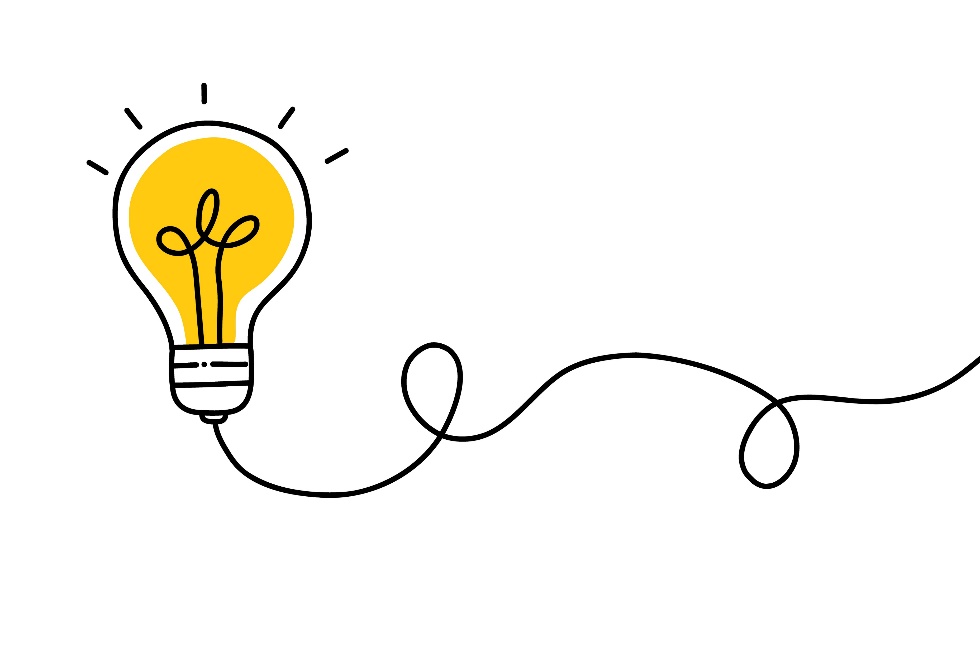 Key questions
What do you notice?
Is there one image you prefer and if so can you say why?
What sorts of things do you think might influence how a person understands God to be like?
© Copyright London Diocesan Board for Schools 2023
YEAR TWO - LESSON 1c
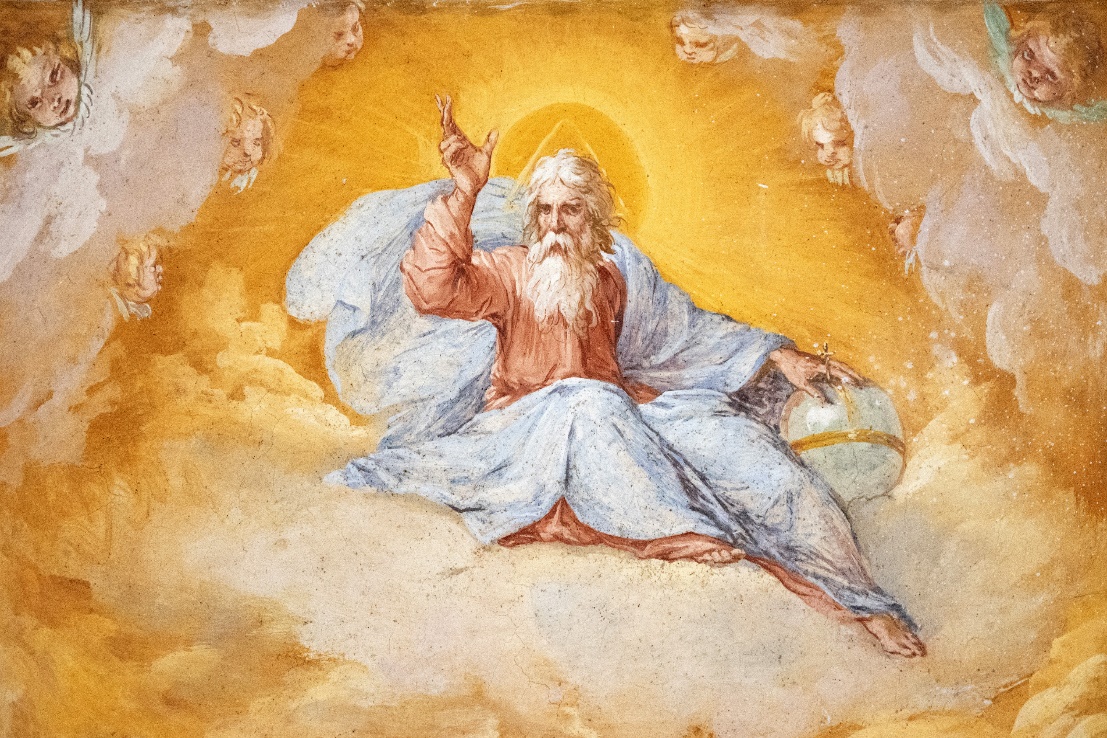 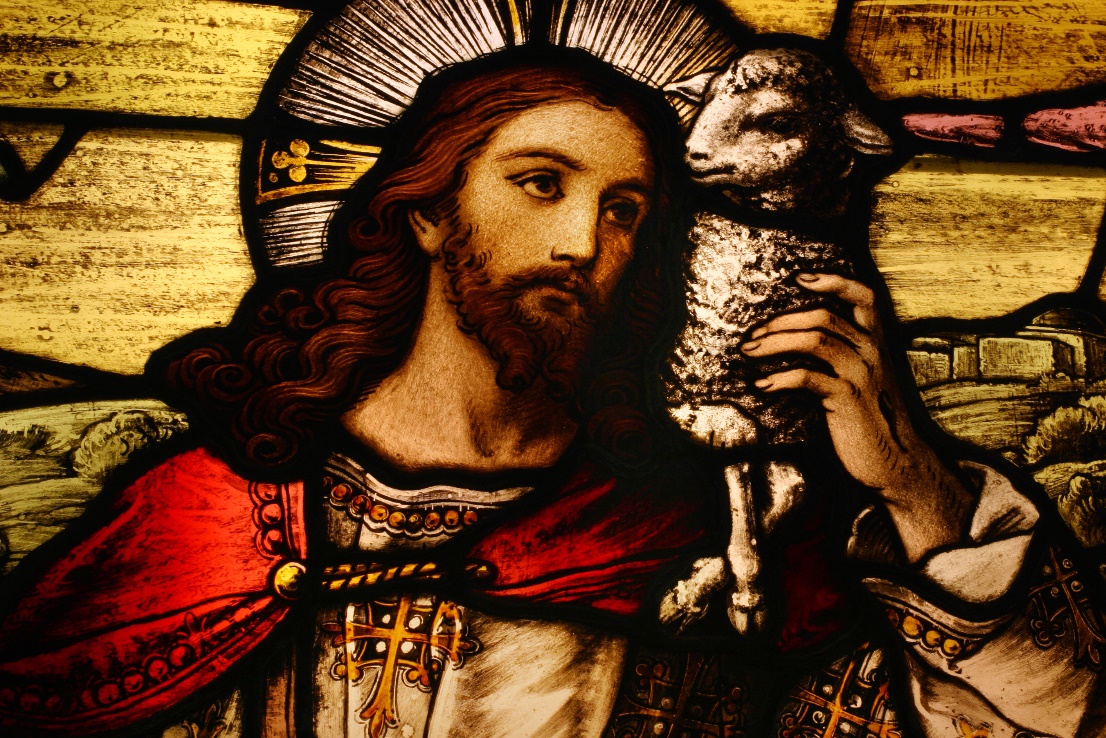 YEAR TWO - LESSON 1c
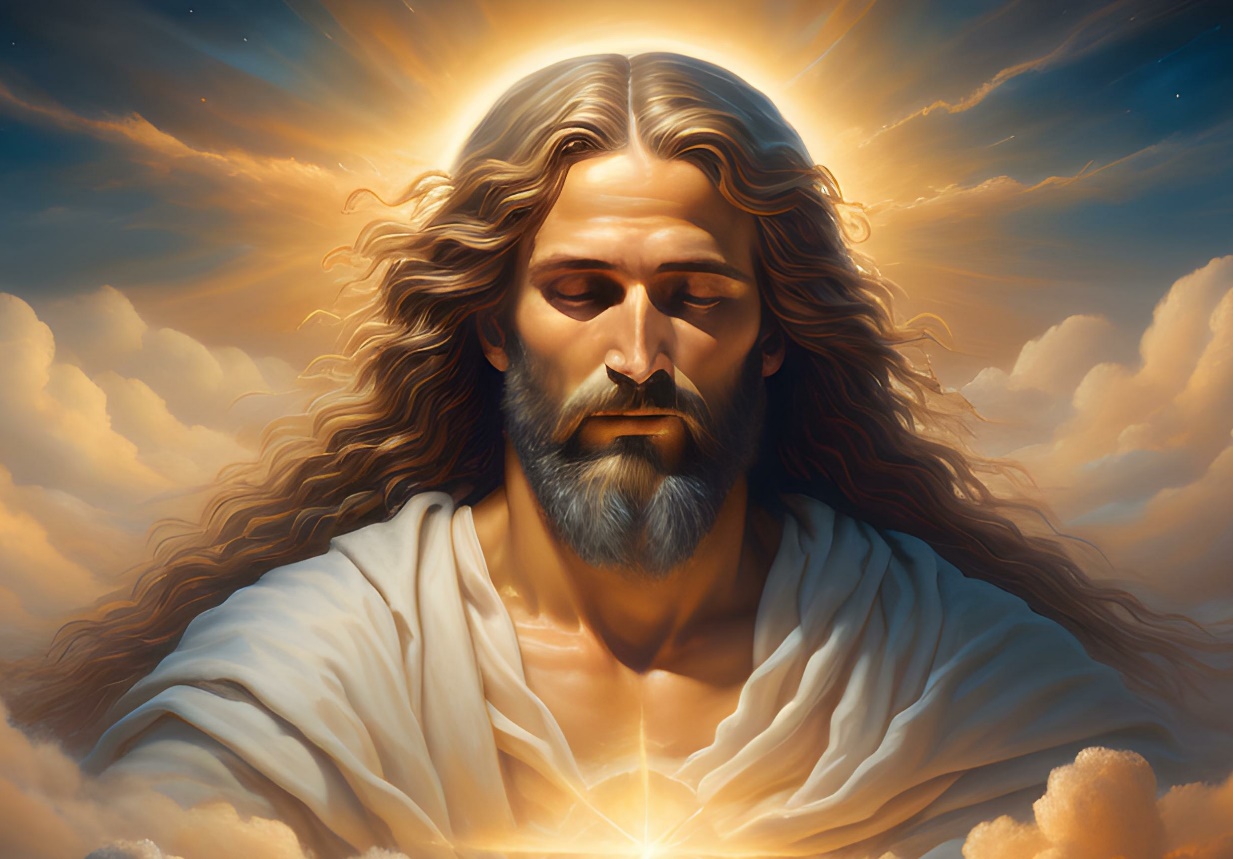 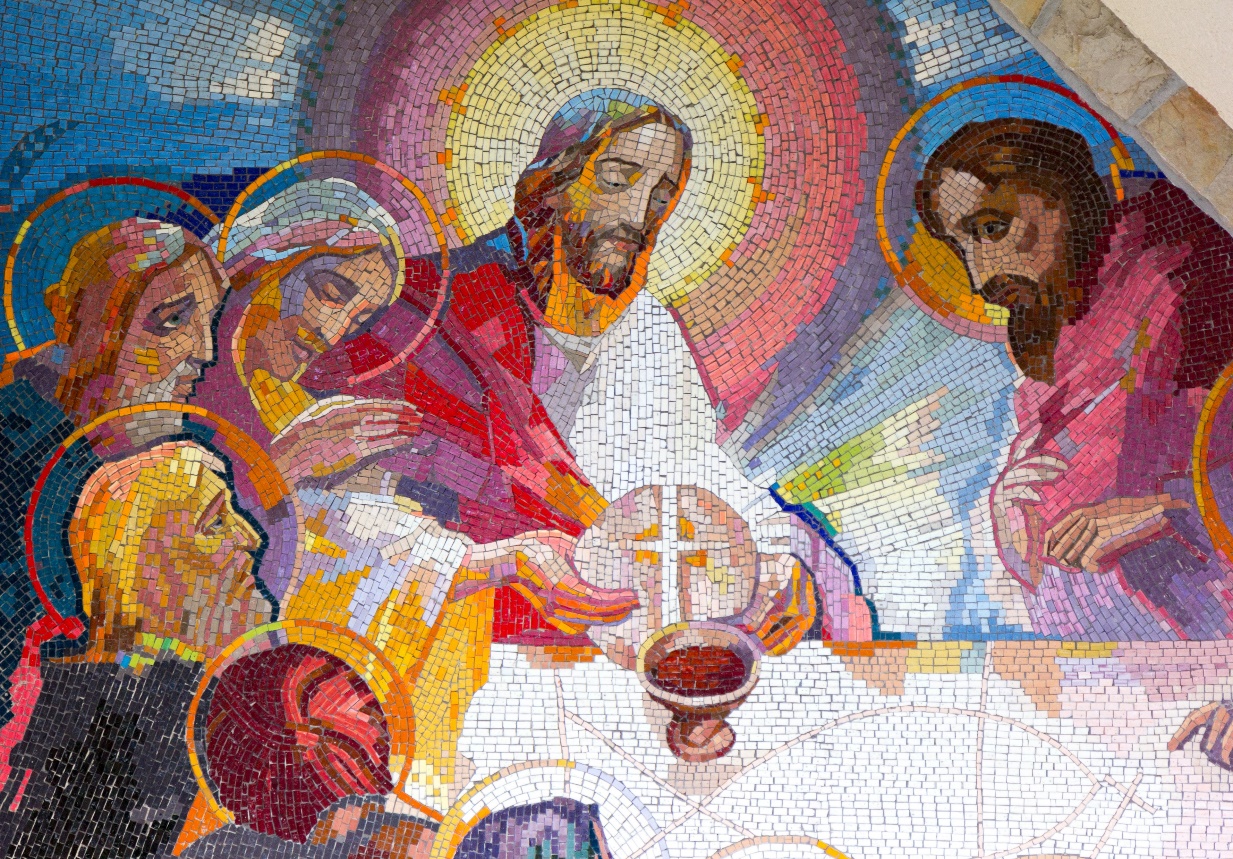 YEAR TWO - LESSON 1c
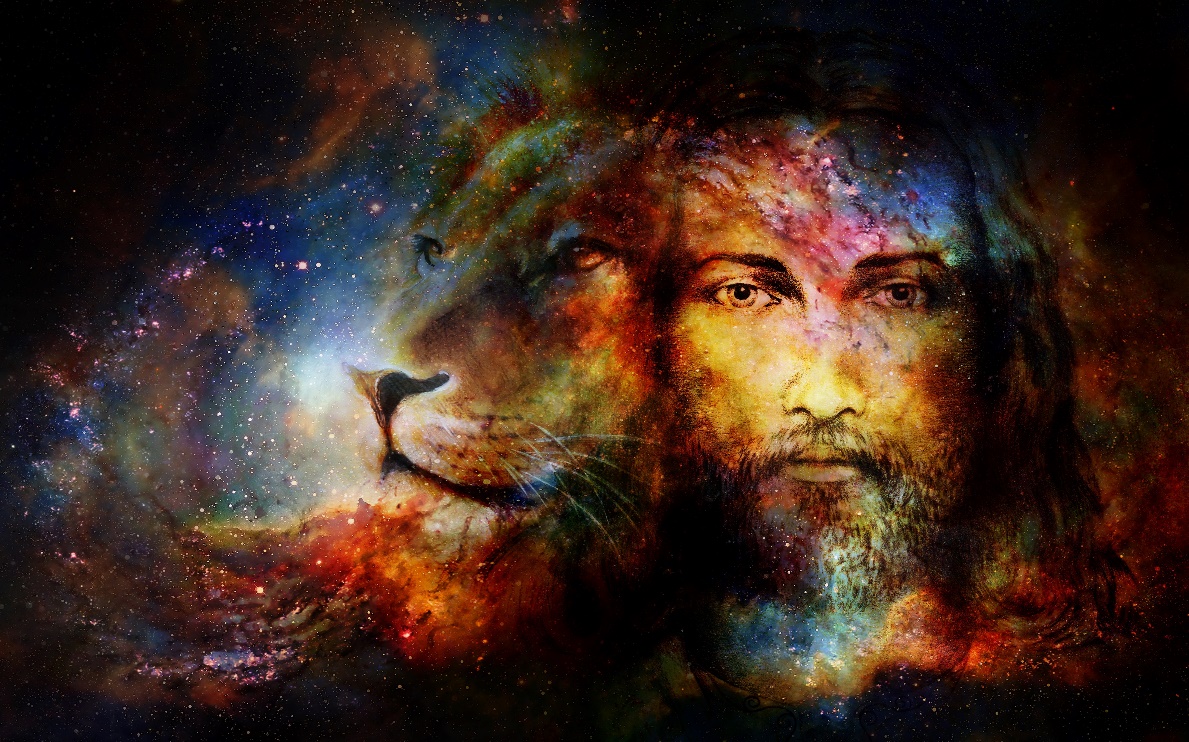 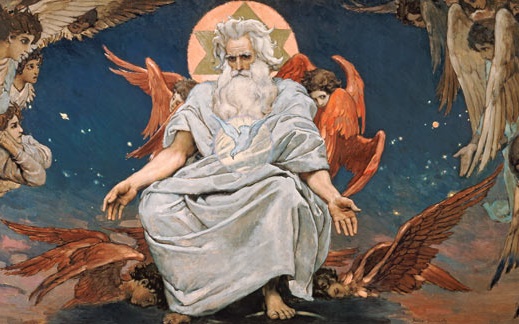 YEAR TWO - LESSON 1c
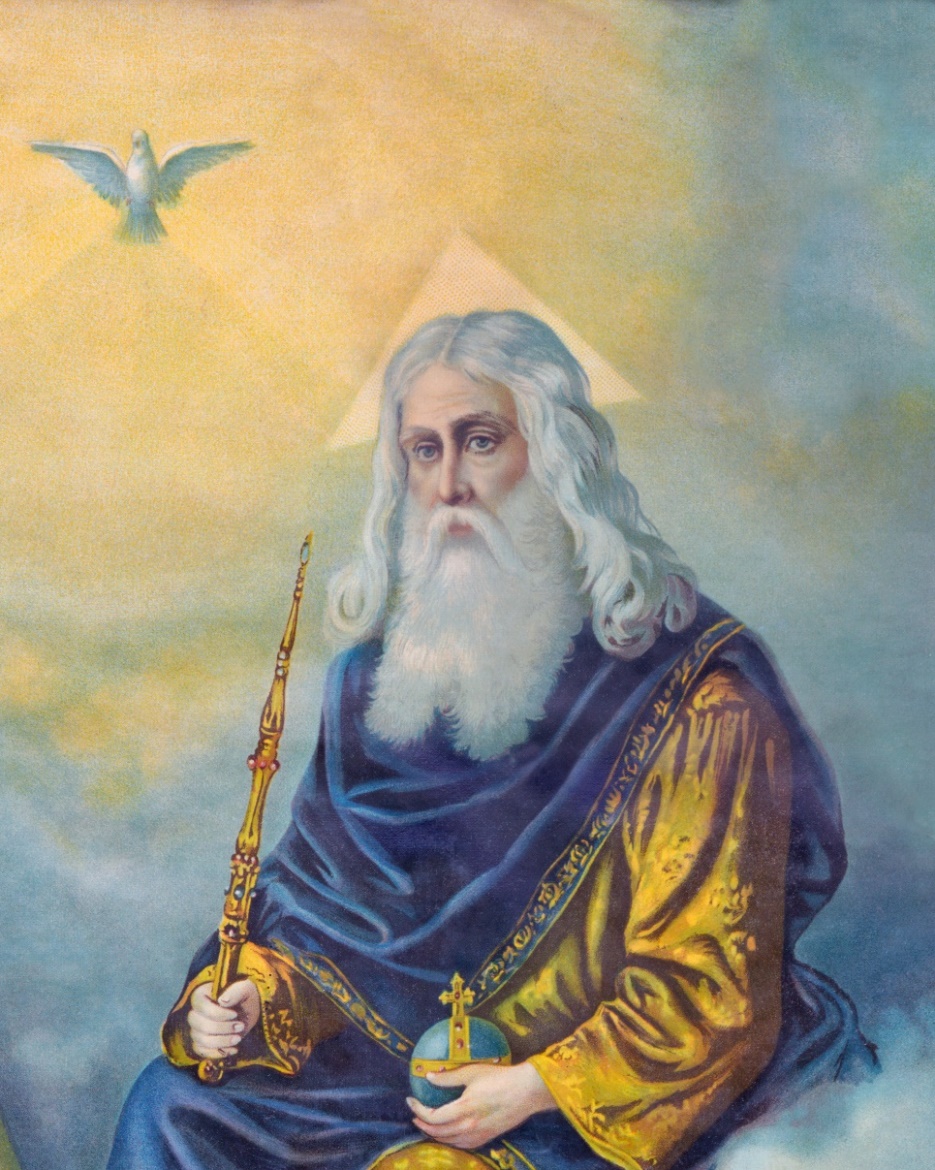 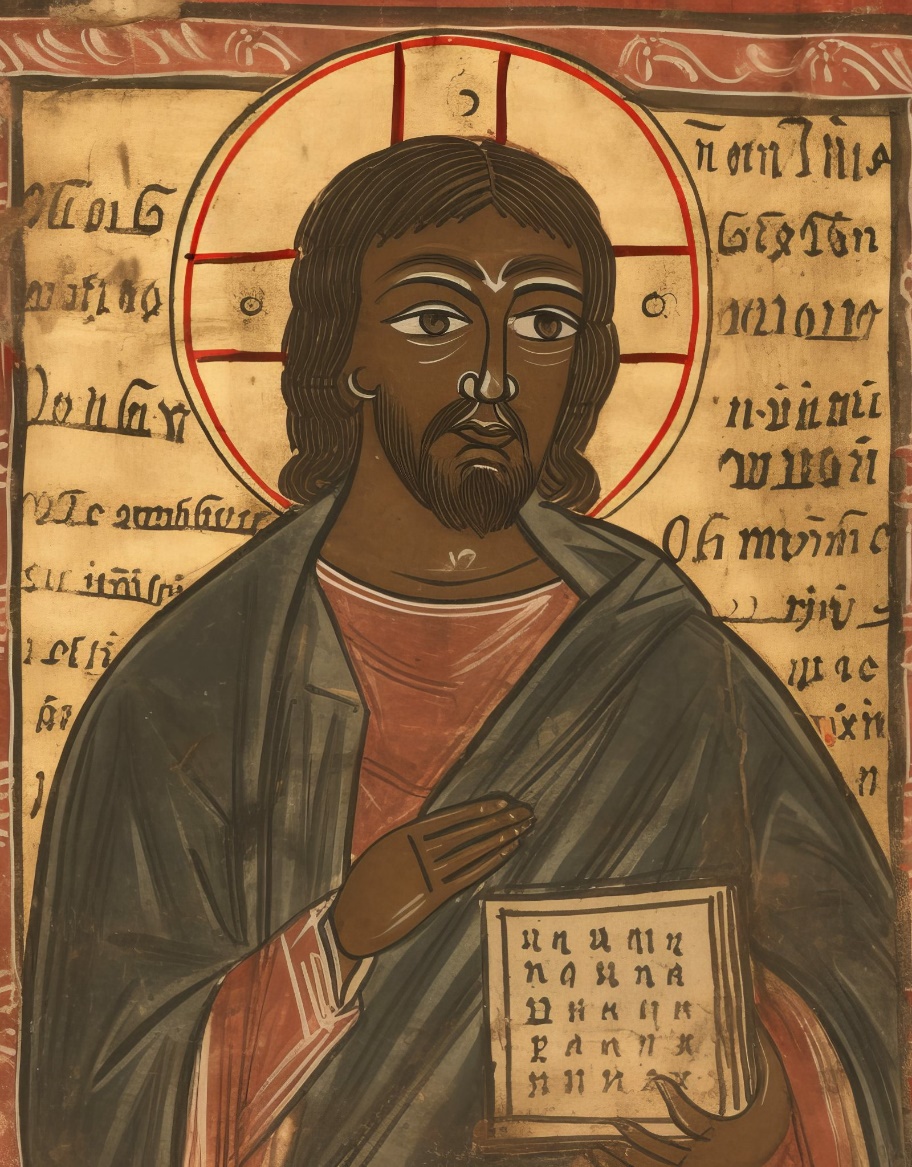 YEAR TWO - LESSON 1c
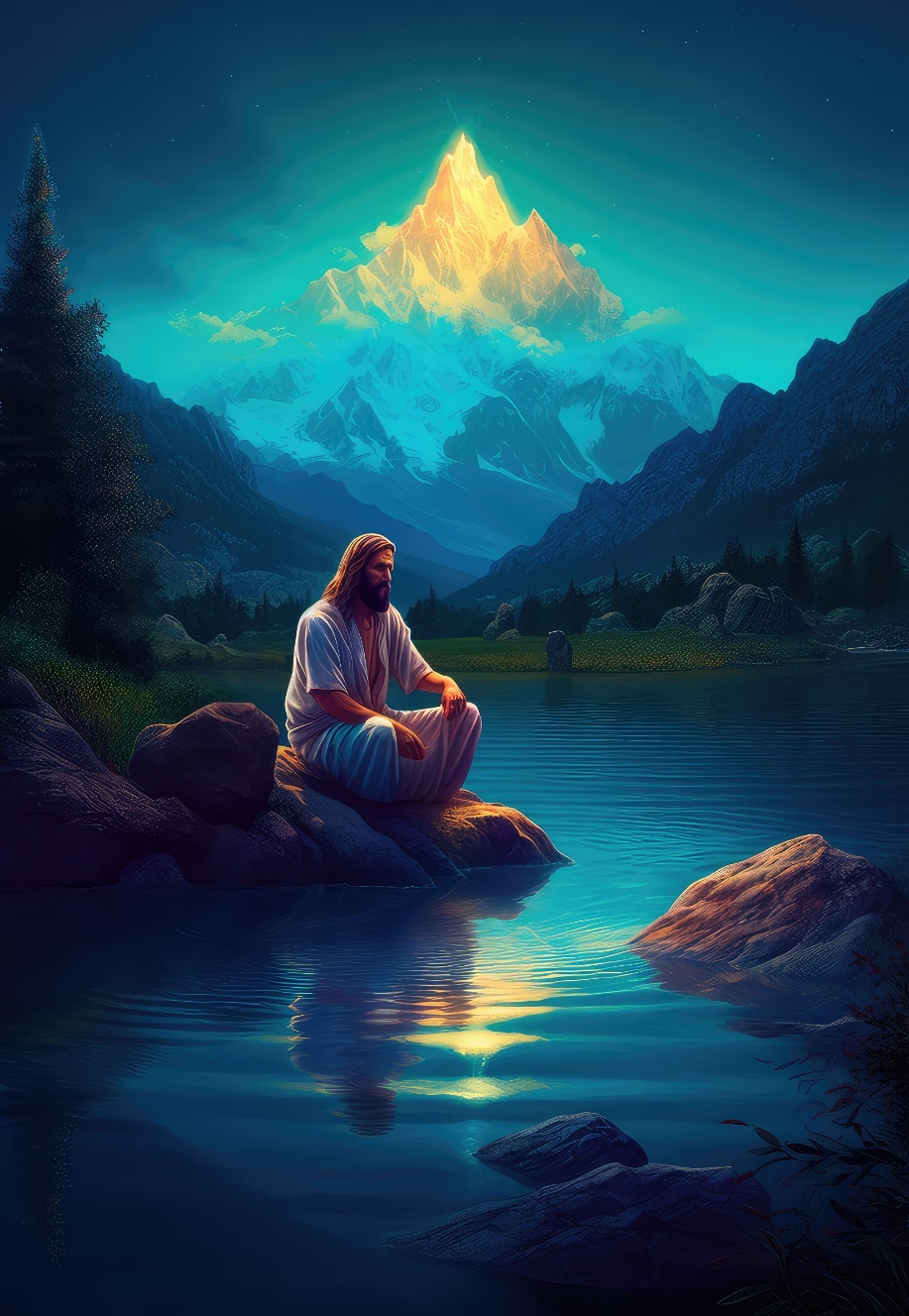 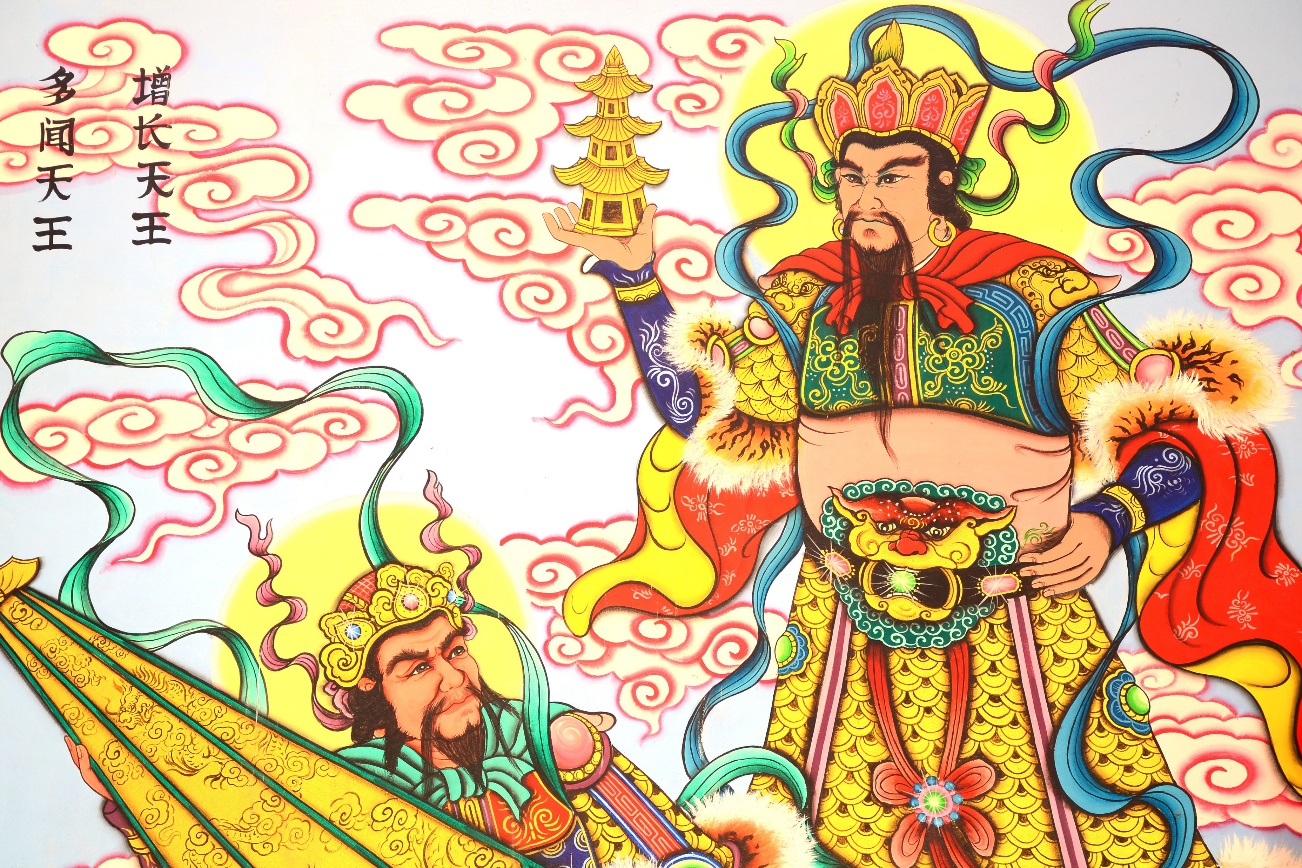 YEAR TWO - LESSON 1c
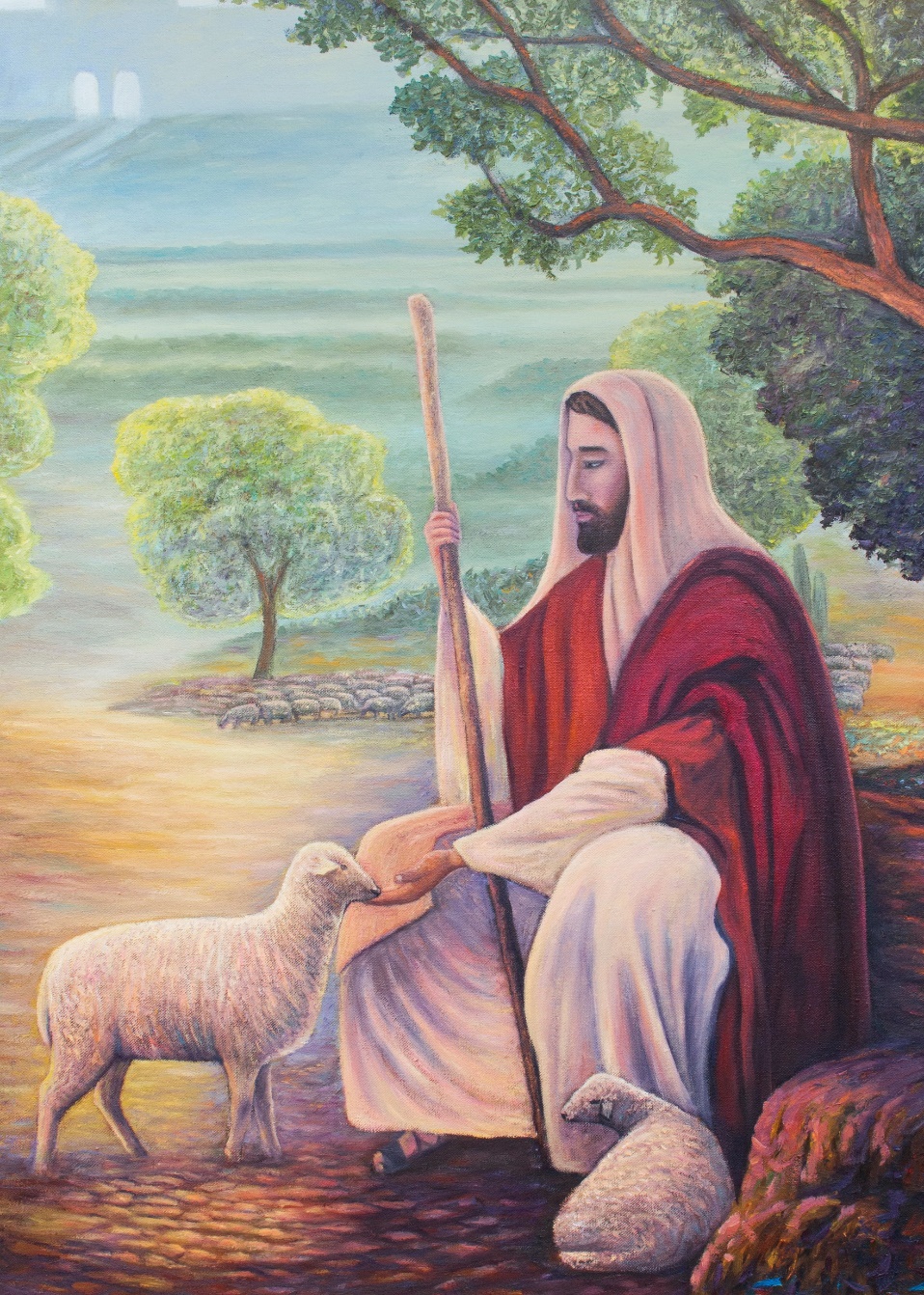 YEAR TWO - LESSON 1c